СОВРЕМЕННАЯ СПЕЦТЕХНИКА ДЛЯ ПЕРЕВОЗКИ ЛОМА: 



Четырехосный ломовоз, Z-образный манипулятор на базе Volvo
В современных условиях рынка транспортировка лома имеет одно из ключевых значений в ломозаготовительной сфере. Эффективность логистики ключевым образом влияет на себестоимость лома. Так же может существовать, как отдельный бизнес.
 Завод по производству спецтехники Таурус Моторс представляет несколько решений по данному направлению. Одни из них четырехосный ломовоз на базе шасси Камаз 6540 и Z-образный манипулятор на базе тягача Вольво с полуприцепом для перевозки лома.
ЛОМОВОЗ НА БАЗЕ  КАМАЗ 6540
Шасси КАМАЗ 6540 ЕВРО 5

Колесная формула: 8х4
Объем двигателя: 6700 куб.см
Мощность двигателя: 292,4 л.с.
Грузоподъемность: 22000 кг
ДВС: Cummins ISB6.7 E5 300

Модель КПП: ZF 9S1315 с NPL

Топливная аппаратура: BOSCH

Система нейтрализ. ОГ(AdBlue)
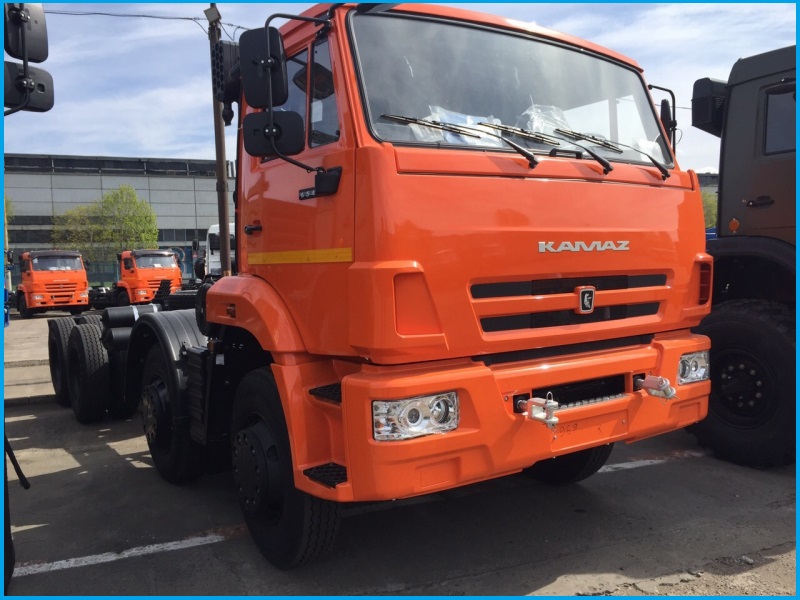 ЛОМОВОЗНЫЙ КУЗОВ 29 куб.м
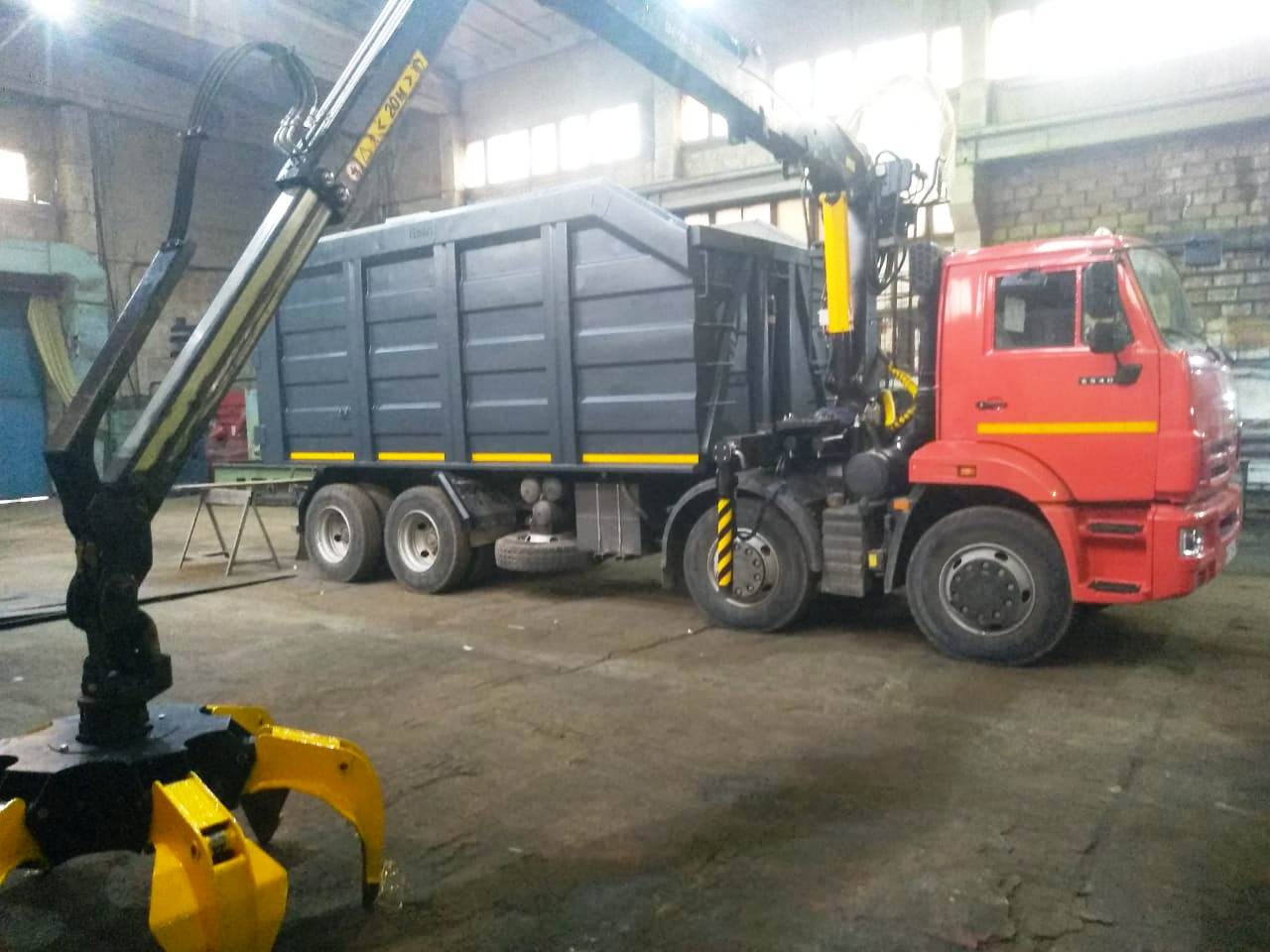 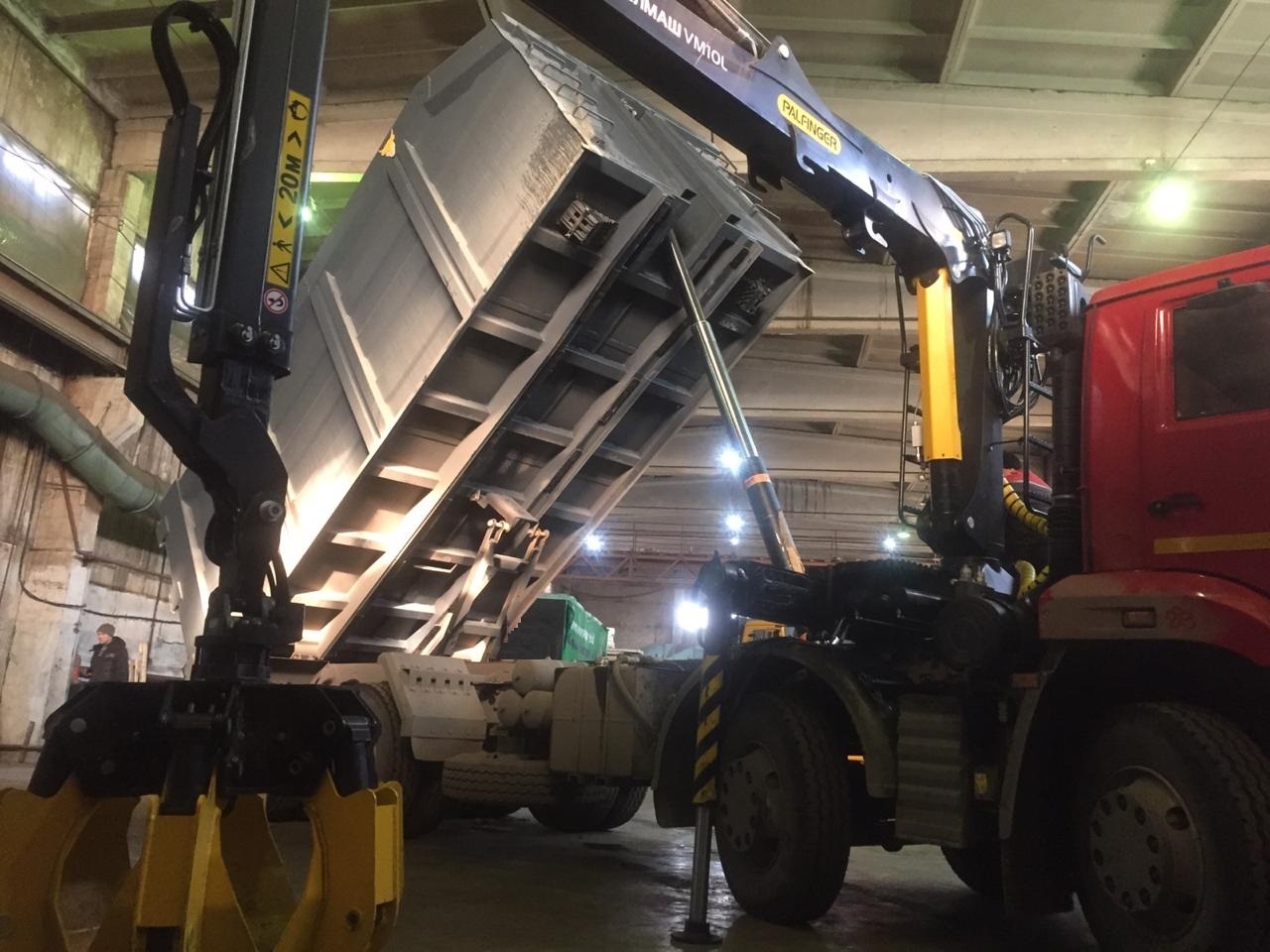 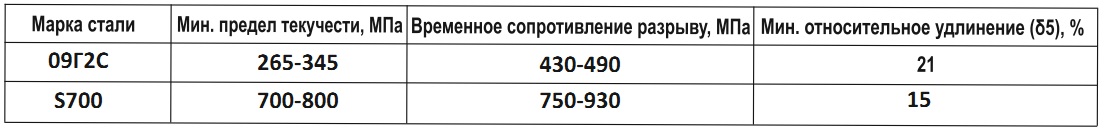 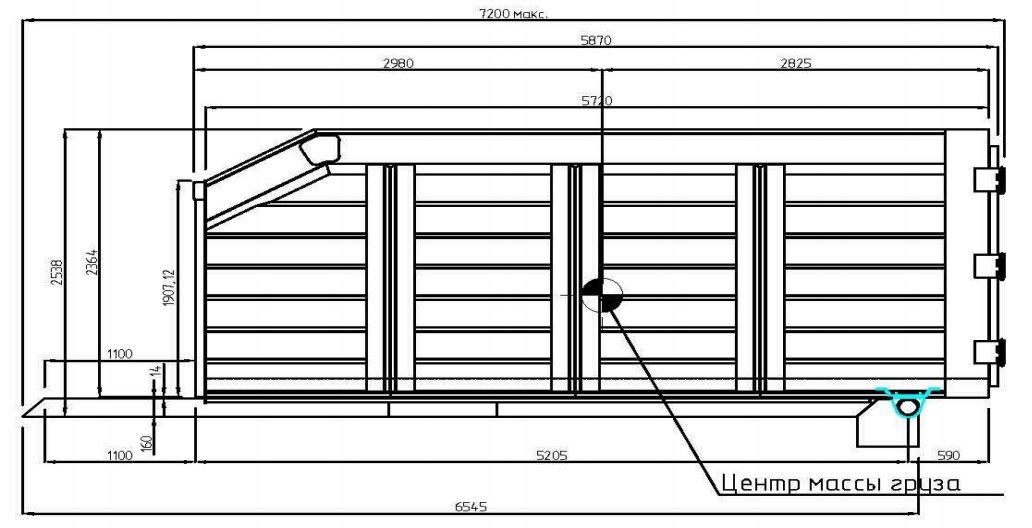 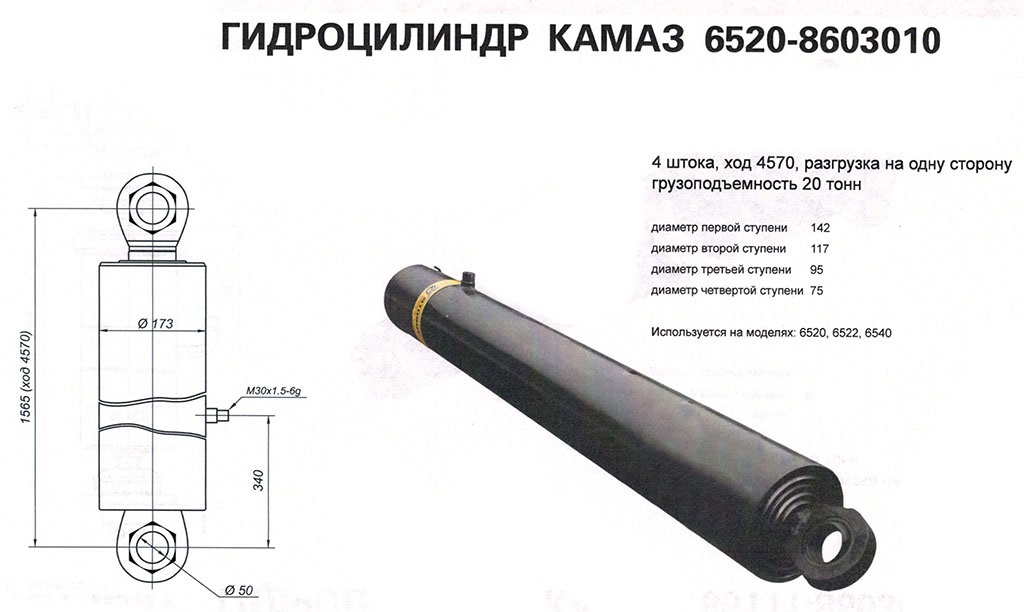 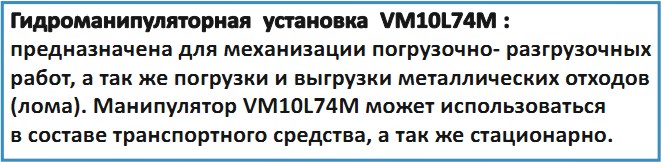 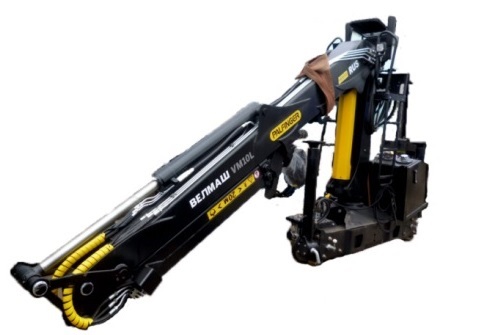 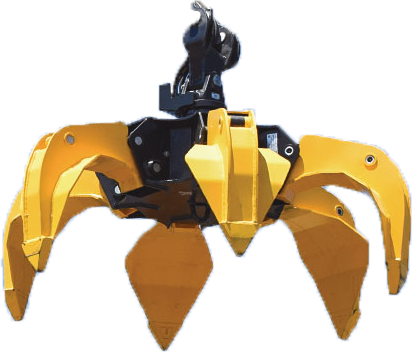 Габаритные размеры
Длина общая: 11000 мм

Высота: 3925 мм

Ширина: 2500 мм
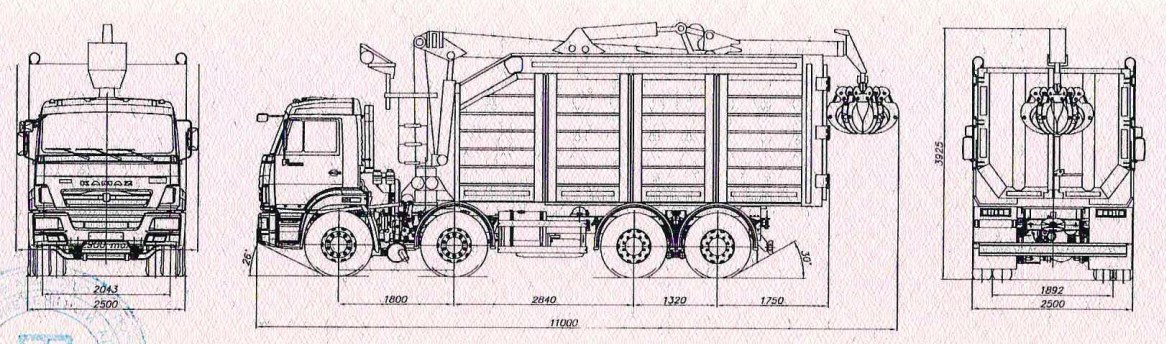 Распределение нагрузки по осям
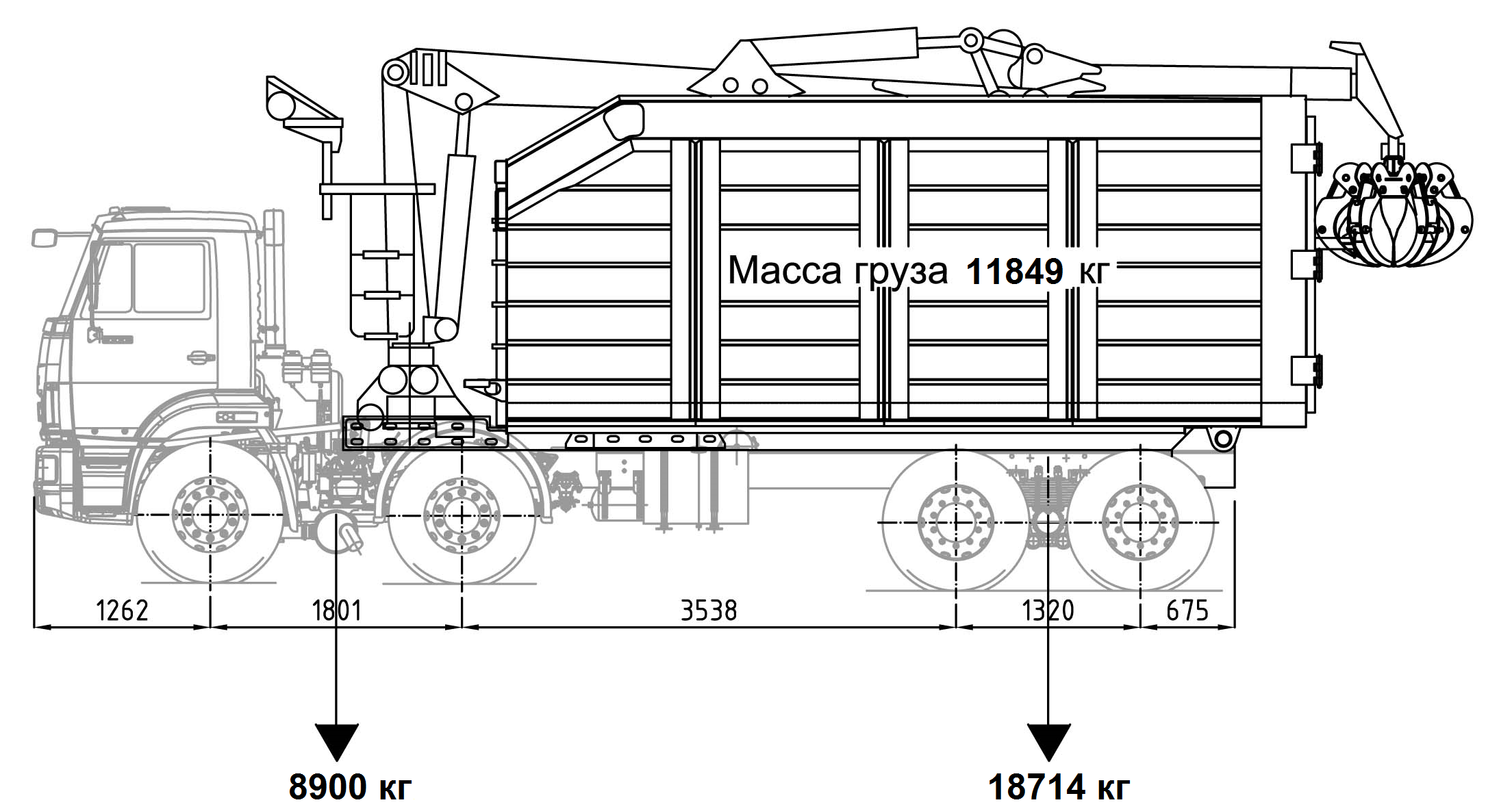 -на первую ось 
4450

-на вторую ось 4450

-на третью ось
9357

-на четвертую ось
9357
ГРУЗОПОДЪЕМНОСТЬ
Ломовоз на шасси 6540
-Масса ТС в снаряженном состоянии: 15 765 кг
-Разрешенная максимальная масса: 27 614 кг
-Полезная грузоподъемность до 11 849 кг
Z-образный манипулятор на базе Volvo с КМУ Palfinger
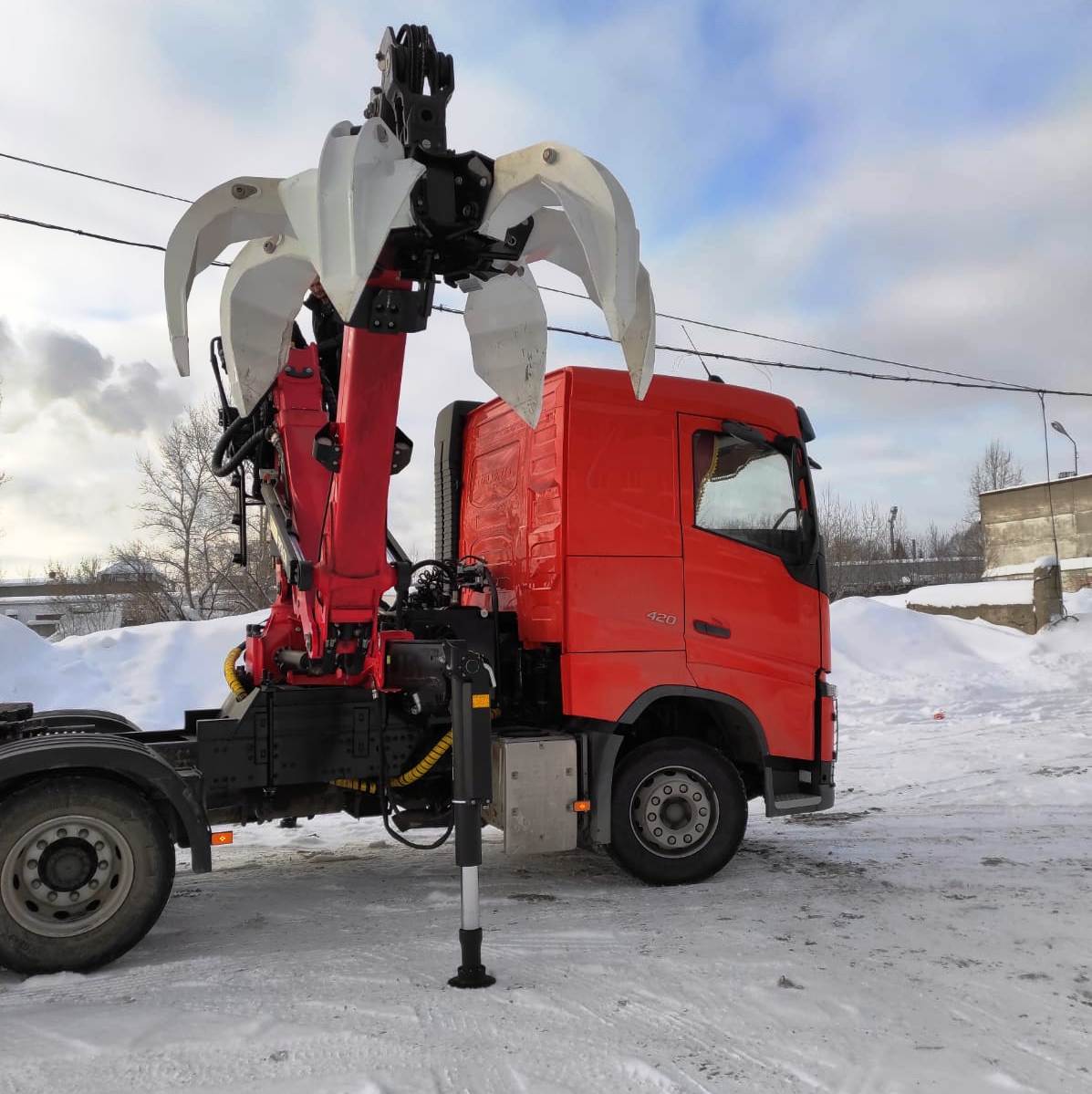 Надежные и долговечные грузовые автомобили Volvo с КМУ Palfinger существенно облегчают и упрощают трудоемкие задачи по погрузке и транспортировке лома на большие расстояния, ускоряют исполнение работ и делают их безопасными даже в условиях ограниченного пространства. Volvo с кран-манипуляторов
При изготовлении ломовозных самосвальных  полуприцепов на 45 куб.м. было учтено рабочее расстояние для последующей установки КМУ
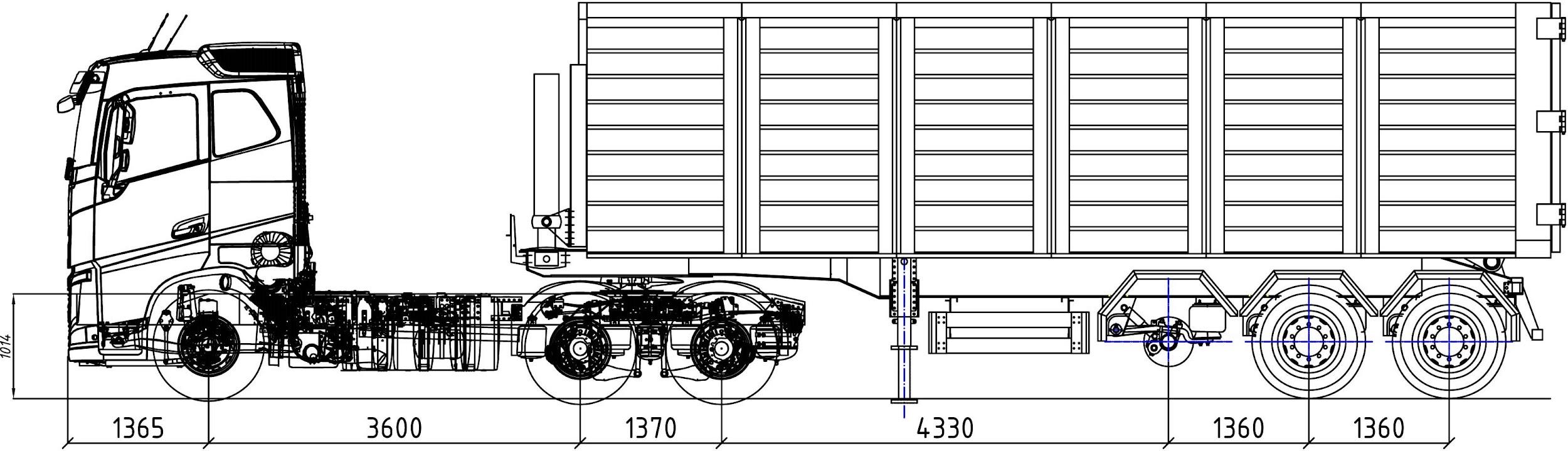 МОНТАЖНАЯ ЗОНА КРАНОМАНИПУЛЯТОРНОЙ УСТАНОВКИ
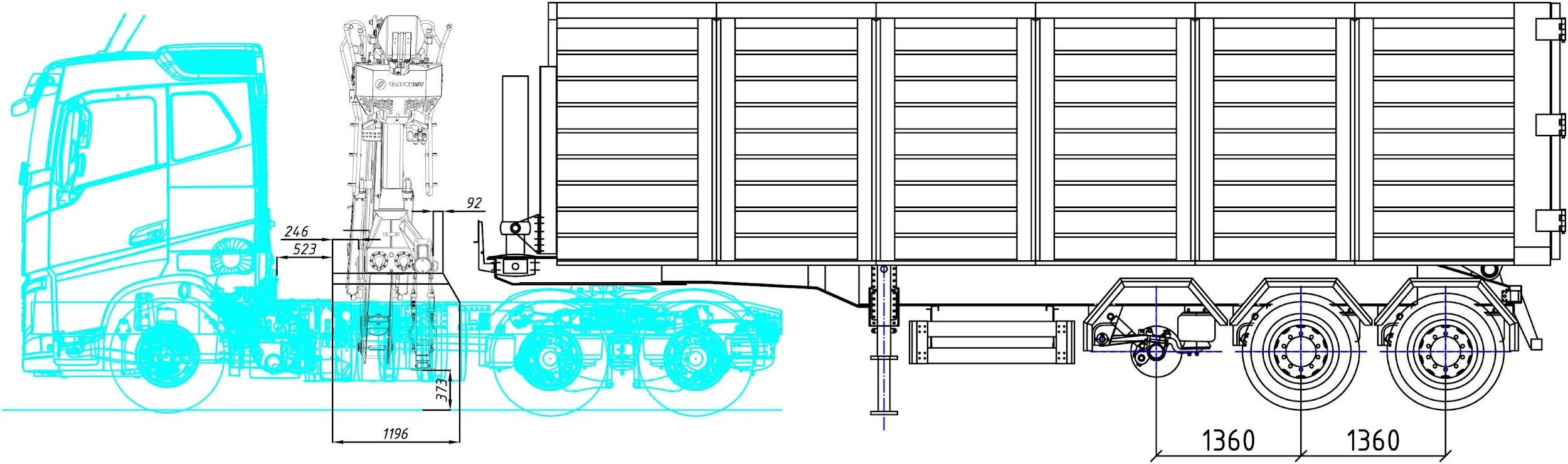 PALFINGER EPSILON M110 Z 96
Манипулятор для лома PALFINGER EPSILON M110 Z 96 имеет  Z-образную, поперечную (относительно лесовоза) схему складывания.  Применяется для погрузки и разгрузки металлолома, сыпучих материалов и строительного мусора, обеспечивая грузовой момент 97 кНм и максимальный вылет стрелы до 9,6 м. 
Срок службы металлоконструкции гидроманипулятора 15 лет.
Рабочие температуры от -40 до +40.
Лакокрасочное покрытие, устойчивое к химическому и физическому воздействию.
Литое основание колонны, обеспечивающее высокую надежность гидроманипулятора.
Рукава высокого давления (РВД) расположены внутри металлоконструкции гидроманипулятора, что исключает возможность их повреждения.
Увеличенная грузоподъёмность за счёт рычажной подвески основной стрелы.
Простота в эксплуатации и обслуживании.
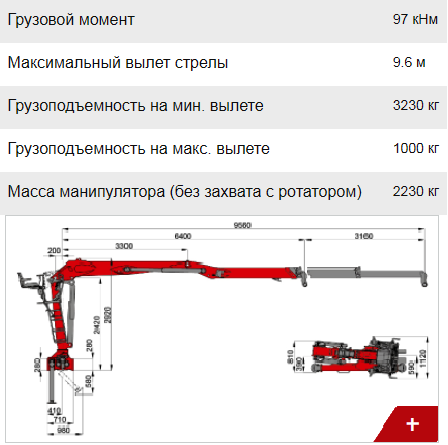 PALFINGER EPSILON 
M110 Z 96
PALFINGER EPSILON Q150 Z 95 TR
Гидроманипулятор  PALFINGER EPSILON Q150 Z 95 TR имеет  Z-образную, поперечную (относительно лесовоза) схему складывания.  Применяется для погрузки и разгрузки металлолома, сыпучих материалов и строительного мусора, обеспечивая грузовой момент 138 кНм и максимальный вылет стрелы до 9,5 м.
Срок службы металлоконструкции гидроманипулятора 15 лет.
Рабочие температуры от -40 до +40.
Лакокрасочное покрытие, устойчивое к химическому и физическому воздействию.
Литое основание колонны, обеспечивающее высокую надежность гидроманипулятора.
Рукава высокого давления (РВД) расположены внутри металлоконструкции гидроманипулятора, что исключает возможность их повреждения.
Увеличенная грузоподъёмность за счёт рычажной подвески основной стрелы.
Простота в эксплуатации и обслуживании.
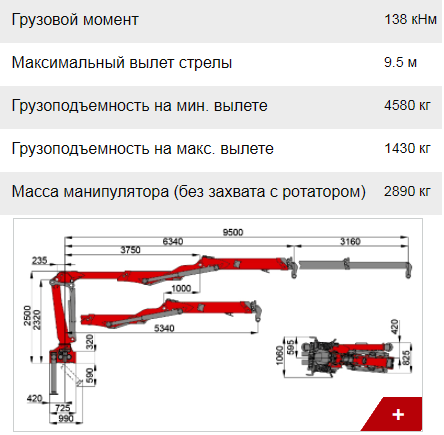 PALFINGER EPSILON 
Q150 Z 95 TR
РАБОЧИЙ ВЫЛЕТ СТРЕЛЫ ПО РАЗМЕРУ ПОЛУПРИЦЕПА
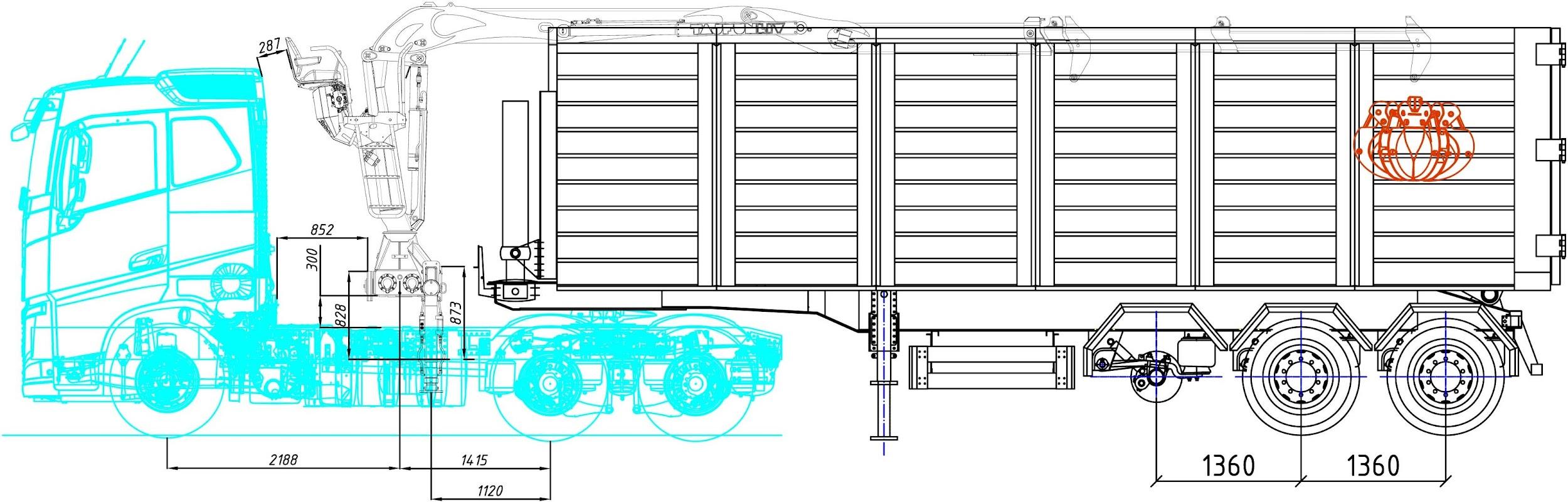 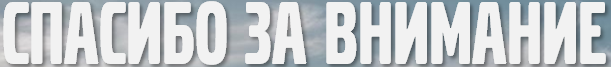 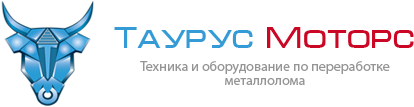